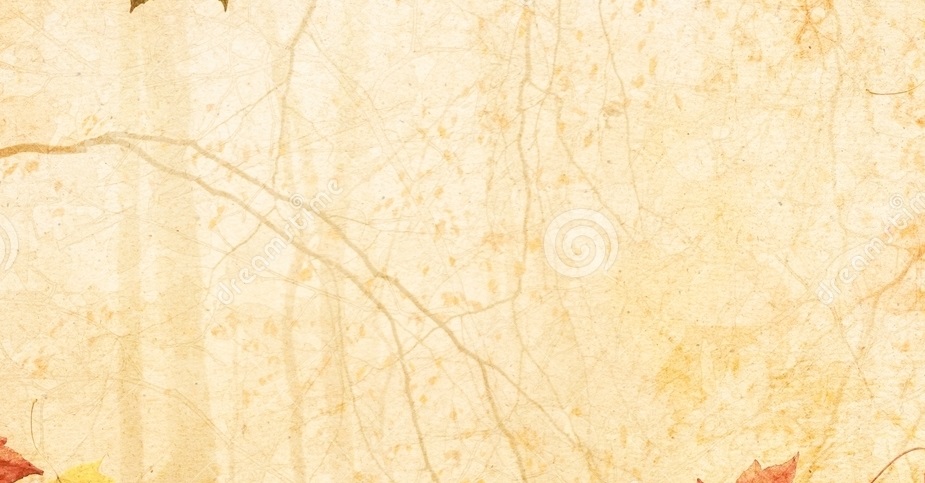 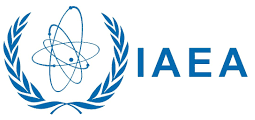 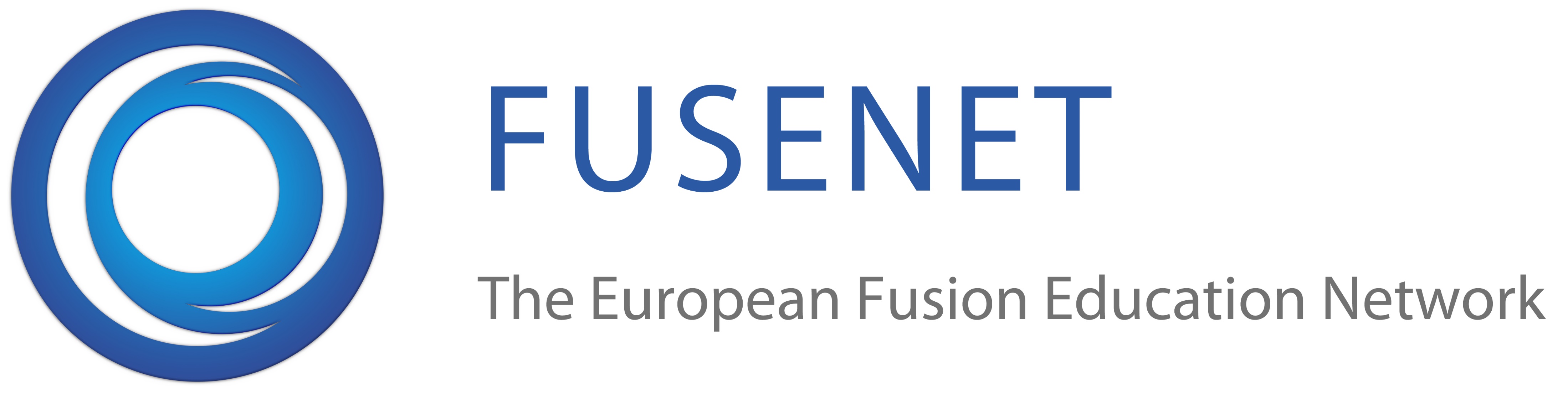 FUSENET Mini – Workshop on Magnetically Confined Toroidal Plasma
and
GOMTRAIC / IAEA workshop
(04 March 2019- 08 March 2019)